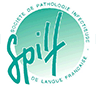 Prise en charge infectiologique des infections de dispositif électronique cardiaque implantable  (DECI)
Synthèse et prise de position commune de la SPILF et de la SFC à propos du Consensus 2017 de la Heart Rythm Society (HRS)
2017 HRS expert consensus statement on cardiovascular implantable electronic device lead management and extraction. Chapitre 8, p 519-527doi.org/10.1016/j.hrthm.2017.09.001
Synthèse réalisée le 4 septembre 2019 par la  SPILF
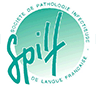 Entités cliniques
Extériorisation du matériel : effraction cutanée avec exposition à la vue du boitier et/ou des sondes, sans signes d’inflammation
Infection du site d’implantation = signes locaux d’inflammation 
superficielle : dans les 30 jours suivant l’implantation, sans fièvre et sans autres signes généraux, limitée à la peau et au tissu sous-cutané de la zone d’incision et n’atteignant pas le fascia et/ou les muscles 
profonde : toute collection au contact du matériel avec ou sans fièvre 
Infection de sonde(s) = endocardite sur sonde(s) : végétation visualisée par échocardiographie et/ou hyperfixation sur le trajet d’une sonde (Pet scan/ scintigraphie aux leucocytes marqués)
Endocardite définie selon les guidelines de l’ESC 2015
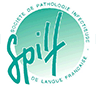 Epidémiologie microbienne
Staphylocoques:
 60 à 80% des cas, quel que soit le délai de survenue
Staphylocoques à coagulase-négative : les plus fréquents dans les infections de loge
Culture polymicrobienne dans 13% des cas
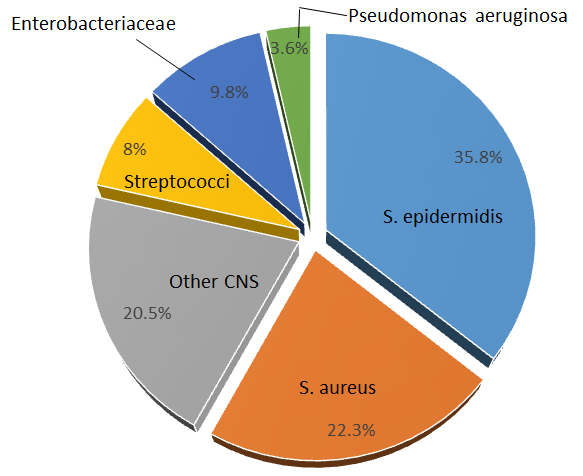 Bactéries isolées de culture de la partie distale des sondes (123 souches)
Eric Bonnet et al. ENDO 06
Journées Nationales d’Infectiologie. 
Lyon. 2019.
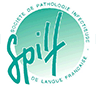 Facteurs de risque spécifiques
Liés à la procédure :
Réintervention sur le site d’implantation du boitier (changement de générateur, rajout d’une sonde, révision du site d’implantation)
Hématome de la loge
Durée longue de procédure
Défibrillateur (vs stimulateur) 
Absence d’antibioprophylaxie
Liés à l’hôte :
Anticoagulation
ATCD d’infection de DECI
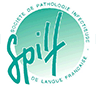 Diagnostic microbiologique
Hémocultures: 2 paires au minimum, prélevées à des temps différents, avant de débuter l’antibiothérapie 
Lors de l’extraction : réaliser systématiquement un prélèvement de:
pus prélevé dans la poche
tissu à la curette
la portion distale des sondes
connecteur
Il est fortement recommandé de ne pas faire de prélèvement par écouvillon
Une concertation entre cliniciens et microbiologistes est indispensable
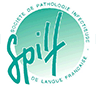 Diagnostic par l’imagerie
Echographie transoesophagienne (ETO) devant toute suspicion d’infection de DECI avant l’extraction 
ETO post extraction de materiel nécessaire, afin de vérifier l’absence de végétation résiduelle
Imagerie proposée quand le diagnostic d’infection du site d’implantation ou de la (des) sonde(s) n’a pu être affirmé par d’autres moyens :
TEP-TDM au 18 FDG
scintigraphie aux leucocytes marqués (sensibilité de  94% pour la détection et la localisation des infections de DECI)
Infection du site d’implantation
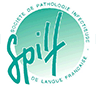 Infection superficielle: soins locaux et discuter antibiothérapie orale de 7 jours
Infection profonde
Hémocultures ET ETO
Puis, extraction du boitier et des sondes et antibiothérapie probabiliste après prélèvements peropératoires
Ne pas différer l’antibiothérapie probabiliste en cas de sepsis ou de choc septique
Antibiothérapie probabiliste
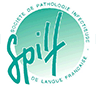 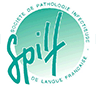 Antibiothérapie documentée sur antibiogramme
[Speaker Notes: A supprime et remplacer par un texte]
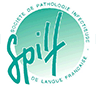 Antibiothérapie documentée sur antibiogramme
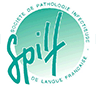 Antibiothérapie documentée 
sur antibiogramme
Antibiothérapie documentée sur antibiogramme
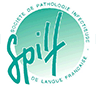 Synthèse réalisée par la  SPILF
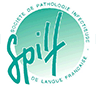 Antibiothérapie suppressive
Indication : infection de DECI documentée en l’absence d’extraction complète, devant le risque élevé de rechute
Décision prise après concertation multidisciplinaire
Modalités:
après 6 semaines d’antibiothérapie curative
monothérapie PO bien toléré: C1G, cotrimoxazole, doxycycline
suivi à M2 et M3 puis tous les 6 mois
Synthèse réalisée par la  SPILF
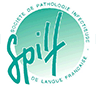 Extraction de matériel
Extraction complète (boitier et sondes) si infection de DECI certaine.	
A réaliser le plus précocement possible :
idéalement dans les 3 jours suivant le diagnostic
indépendamment de la durée du traitement antibiotique préalable
Extraction percutanée :
si végétations < 2 cm
à discuter au cas par cas si végétations > 2 cm
Extraction à discuter en RCP si :
endocardite valvulaire sans implication identifiée des sondes et/ou du boitier
isolement d’une bactérie à fort pouvoir pathogène sur les DECI (staphylocoques >> streptocoques >> BGN)
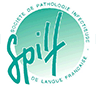 Bactériémie sans signe évident d’infection du DECI
Extraction complète du matériel si persistance ou récidive de la bactériémie, malgré un traitement approprié, en l’absence d’autre source d’infection 

Extraction à discuter en RCP si bactériémie à staphylocoque en l’absence d’autre source potentielle d’infection.
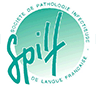 Réimplantation
L’évaluation de l'indication de réimplantation est impérative (30 % de non indication)
Réimplantation possible :
au plus tôt 72 heures après la première hémoculture négative
plus tardivement si présence d’une autre source d’infection non traitée.